Академия «Аватар»
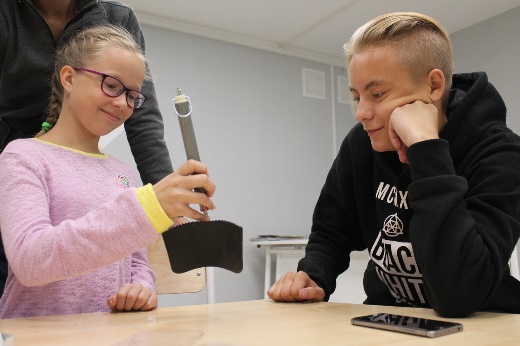 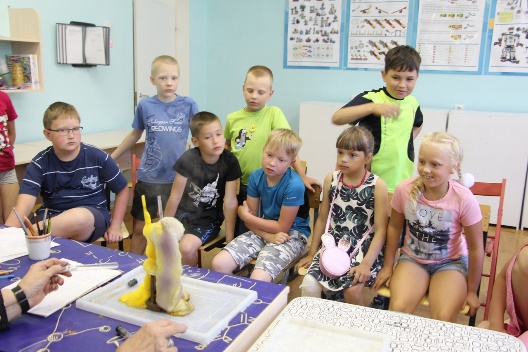 Приглашаем ребят в возрасте от 10 до 13 лет на летнюю профильную площадку Академия «Аватар»

Что ждет?
21 день ярких и захватывающих опытов и экспериментов
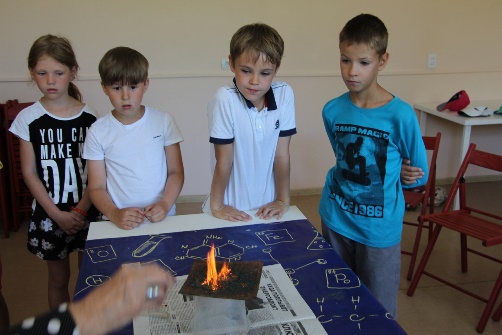 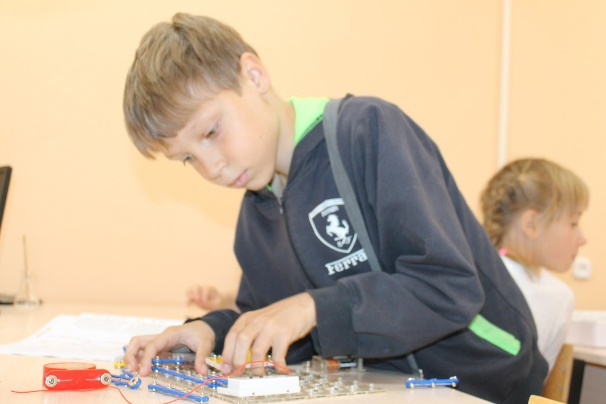 Как это будет?

21 рабочий день, т. е. целых 4 недели:

	1 неделя - приручаем воздух


	2 неделя укрощение огня


	
	3 неделя знакомимся с водой



	4 неделя осваиваем землю
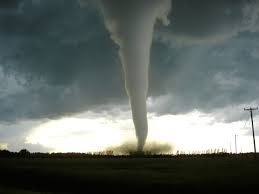 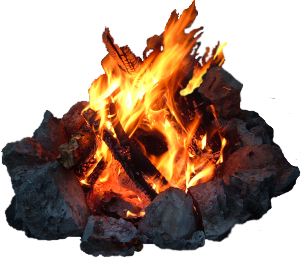 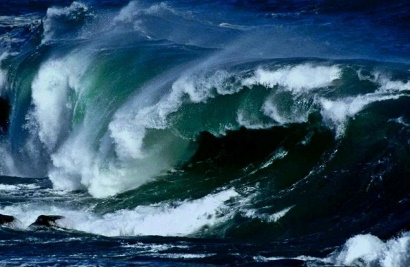 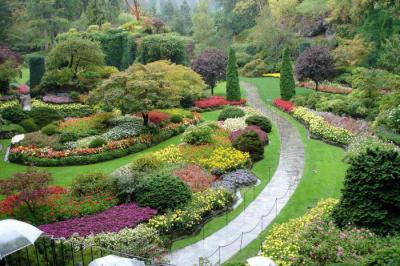 Наш режим:

09:45 встречаемся, планируем день
10:00-10:30 заряжаемся энергией (зарядка)
10:30-12:00 мастер-классы от педагогов 
12:00-14:00 отрядные дела
Куда поедем на экскурсии?


Кольская АЭС



	ПОСВИР
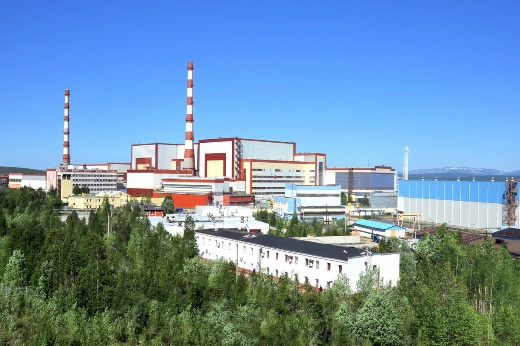 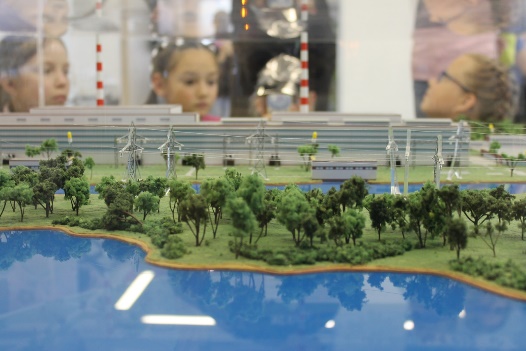 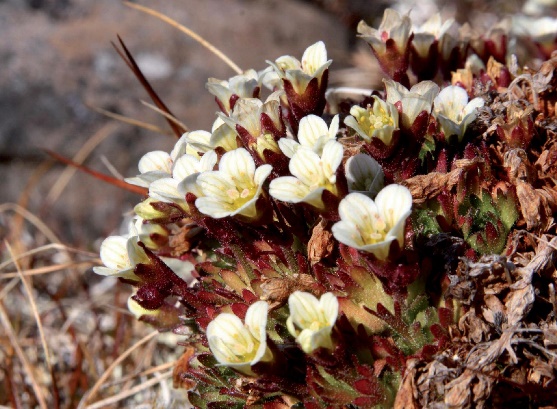 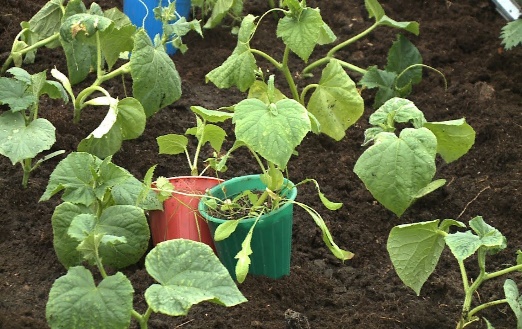 Как попасть в Академию «Аватар»?

Быть участником группы https://vk.com/cdthibiny
Возраст от 10 до 13 лет
Предоставить пакет документов: заявление и согласие на обработку данных
Количество мест ограниченоhttps://vk.com/cdthibiny
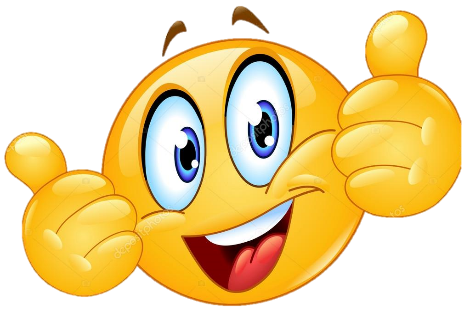